Birmingham, Alabama
Traveling  June 8-15 2013
Planned By:
Nick Kolb	$1,160.50
Map
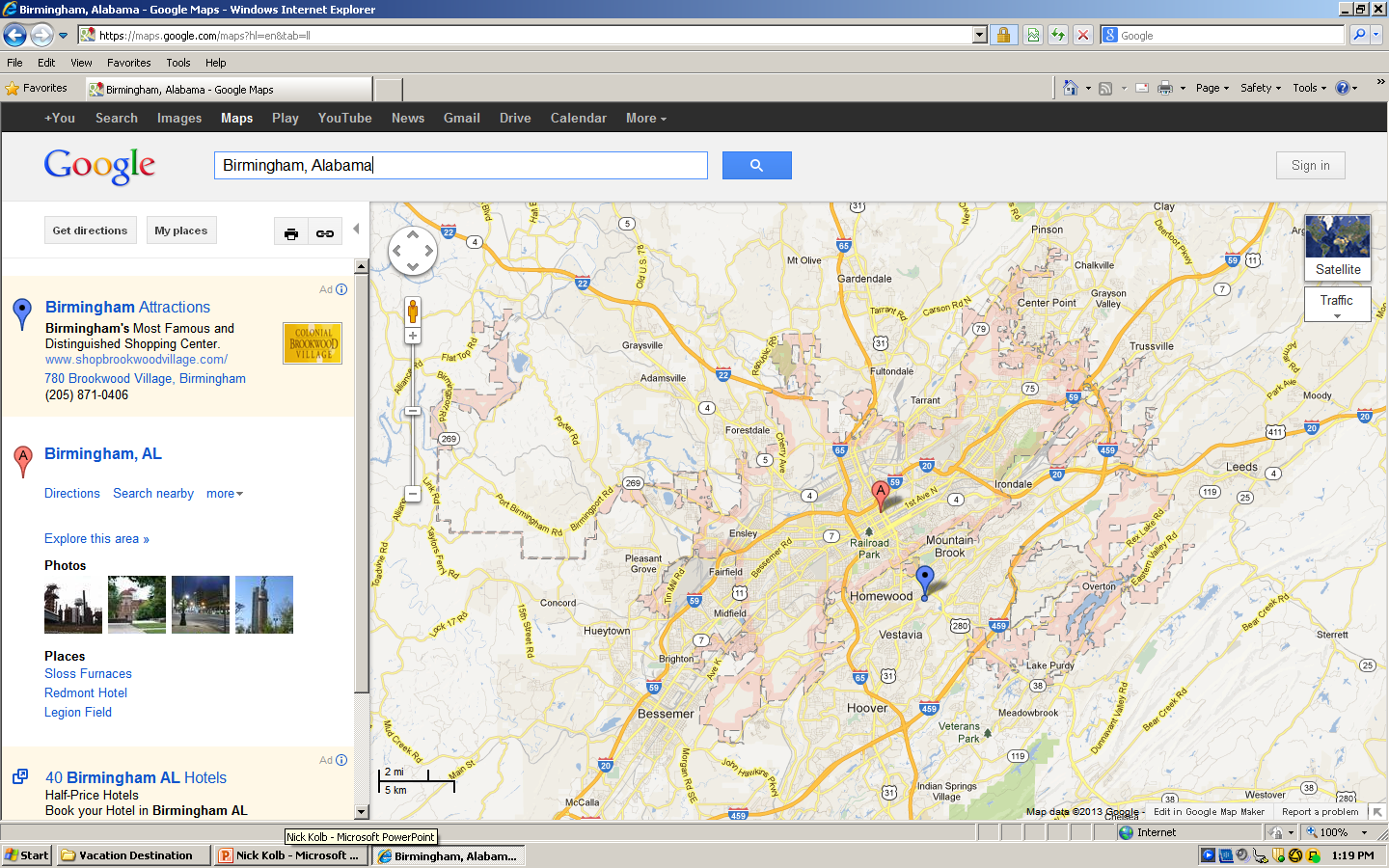 Transportation
Figure out gas:
Find miles (google Maps)
Divide miles by 25
Take that number x gas price
Lodging
Extra Expense
Itinerary
Total Expense: $35.50
Itinerary
Total Expense: $10.00
Itinerary
Total Expense: $0.00
Itinerary
Total Expense: $25.00
Itinerary
Total Expense:5.00
Itinerary
Total Expense: $0.00
Itinerary
Total Expense: $0.00
Itinerary
Total Expense: $10.00